EUROPEAN PARLIAMENT
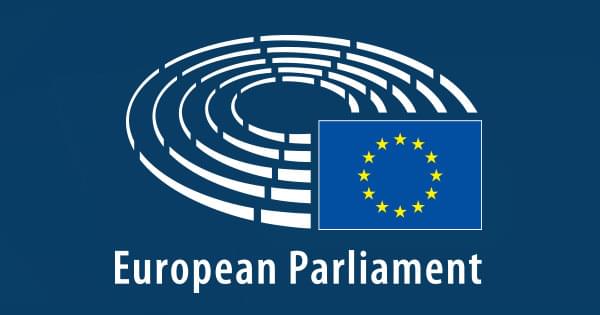 Áttekintés
Szerepe: közvetlenül megválasztott uniós testület, amelynek törvényhozási, felügyeleti és költségvetési feladatai vannak 
Tagok:  751 európai parlamenti képviselő (európai parlamenti képviselő) 
Elnöke: Antonio Tajani
Alapítva: 1952-ben az Európai Szén-és Acélközösség Közgyűlése, 1962-ben Európai Parlament, az első közvetlen választások 1979-ben
Elhelyezkedése: Strasbourg (Franciaország), Brüsszel(Belgium), Luxemburg
AZ EURÓPAI PARLAMENT ELNÖKE
Az elnököt 2 és fél évre, azaz a Parlament élettartamának felére megújítható időtartamra választják. Az elnök képvilseli az Európai Parlamentet a külvilággal szemben és az EU többi intézményével fenntartott kapcsolataiban.
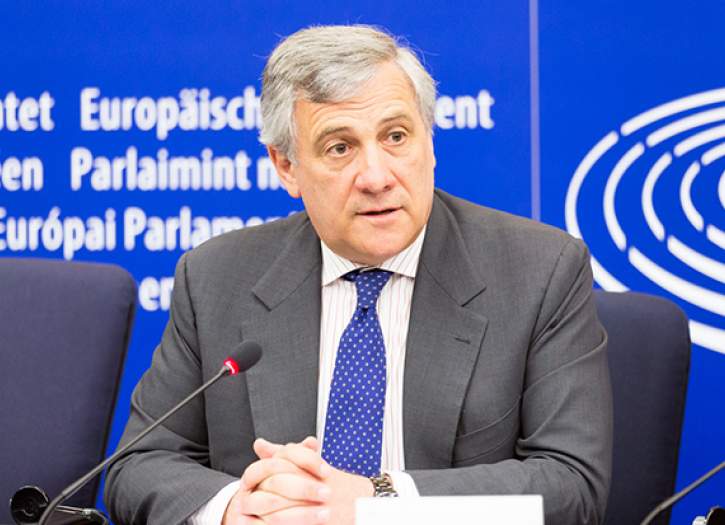 *Az elnök felügyeli az Parlament és az alkotó testületek munkáját, valamint a plenáris ülés vitáit és biztosítja a Parlament eljárási szabályzatának betartását. 
*Az ülés elején az elnök ismerteti a Parlament álláspontját. 
*Miután az Európai Unió költségvetését elfogadta a Parlament, az elnök aláírja, hatályossá téve azt.  Az EP elnöke és a Tanács elnöke egyaránt aláírja a rendes jogalkotási eljárás keretében elfogadott összes jogszabályt.
Az európai Parlament tagjai
Az Európai Parlament 751 képviselőből áll, akiket a kibővített Európai Unió 28 tagállamában választanak meg. 1979 óta az EP-képviselőket közvetlen és általános választójog alapján választják meg 5 éves időtartamra.
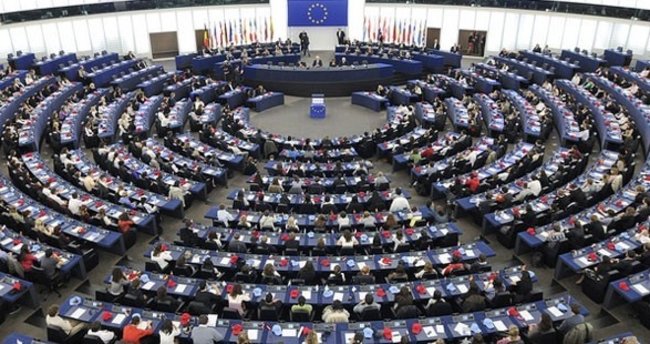 Választások
Az Európai Parlament az EU jogalkotó testülete. 5 évente közvetlenül választják az EU szavazói. Az utolsó választás 2019 májusában volt.  A legutóbbi európai választások a valaha volt legnagyobb transznacionális választások voltak.  A következő európai választásokra 2024. májusában kerül sor.
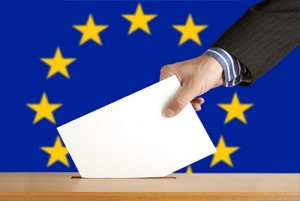 Mit csinál a Parlament?
A Parlamentnek 3 fő szerepe van:

1-)Jogalkotási: 

*Az EU törvényeinek elfogadása az EU Tanáccsal együtt, az Európai Bizottság javaslatai alapján. 
*Döntés a nemzetközi megállapodásokról
*Döntés a bővítésekről
*A Bizottság munkaprogramjának felülvizsgálata és jogszabályjavaslatra való felkérés
2-) Felügyelet: 
*Az összes uniós intézmény demokratikus ellenőrzése
*A Bizottság elnökének megválasztása és a Bizottság mint testület jóváhagyása. Bizalmatlansági indítvány szavazása, amely a Bizottságot lemondásra kötelezi
*Mentesítés megadása, vagyis az uniós költségvetések felhasználásának jóváhagyása.
*A polgárok petícióinak vizsgálata és vizsgálatok felállítása
*A monetáris politika megbeszélése az Európai Központi Bankkal
*Bizottság és Tanács beszámoltatása
*Választások megfigyelése
3-)Költségvetési: 
*Az EU költségvetésének elkészítése a Tanáccsal együtt
*Az EU hosszú távú költségvetésének, a „többéves pénzügyi keretnek” a jóváhagyása
Hogyan működik a Parlament?
A Parlament munkája 2 fő szakaszból áll: 

1-)Bizottságok: jogszabályok előkészítésére. A Parlament 20 bizottságot és 2 albizottságot számlál, amelyek mindegyike egy adott szakpolitikai területet kezel.
Az Európai parlamnet bizottságai
20 parlamenti bizottság van. Egy bizottság 25-73 képviselőből áll, a parlamenti bizottságnak elnöke, elnöksége és titkársága van. A bizottságok politikai felépítése tükrözi a plenáris közgyűlés összetételét.
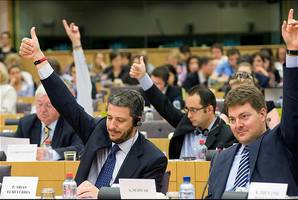 *A parlamenti bizottságok havonta egyszer vagy kétszer üléseznek Brüsszelben. Vitáikat nyilvánosan tartják.
*A bizottságok jogalkotási javaslatokat és saját kezdeményezésű jelentéseket készítenek, módosítanak és fogadnak el. Megfontolják a Bizottság és a Tanács javaslatait, és szükség esetén jelentéseket készítenek a plenáris ülés elé terjesztés céljából.
2-)Plenáris ülések: törvényhozáshoz. Ekkor az összes képviselő összegyűlik a teremben, hogy végső szavazatot adjon a javasolt jogszabályokról és a javasolt módosításokról. Rendszerint havonta 4 napon át Strasbourgban tartják, de néha további üléseket tartanak Brüsszelben.
Európai parlament plenáris ülése
A plenáris ülések a bizottságokban és a politikai csoportokban végzett jogalkotási munka csúcspontját jelentik. Ezeken az üléseken a Parlament hivatalosan ül össze, hogy szavazzon az uniós jogszabályokról és elfogadja álláspontját a politikai kérdésekben.
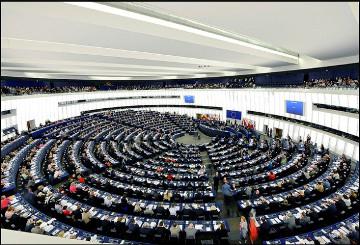 Az EP-képviselők (az Európai Parlament tagjai) havonta kb. egy alkalommal találkoznak Strasbourgban, hétfőtől csütörtökig tartó 4 napos ülésszakra. A 12, éves strasbourgi ülésen kívül a Parlament további 2 napos plenáris üléseken is ülésezhet Brüsszelben, évente akár hatszor is.